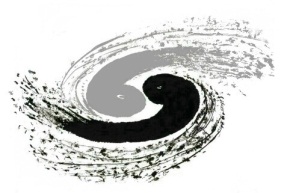 中国科学院高能物理研究所
INSTITUTE OF HIGH ENERGY PHYSICS
CEPC   advanced   partial   double ring
update
Dengjie Xiao   Jie Gao   Feng Su 
Tianjian Bian
CEPC AP meeting, 2017.9.1
CEPC Advanced Partial Double Ring
RF
RF
ARC,  8425m
ARC
IP1_ee
APDR
APDR
4300m
RF
RF
APDR,  4000m
APDR
C=100km
APDR
RF
RF
APDR
APDR
IP3_ee
RF
RF
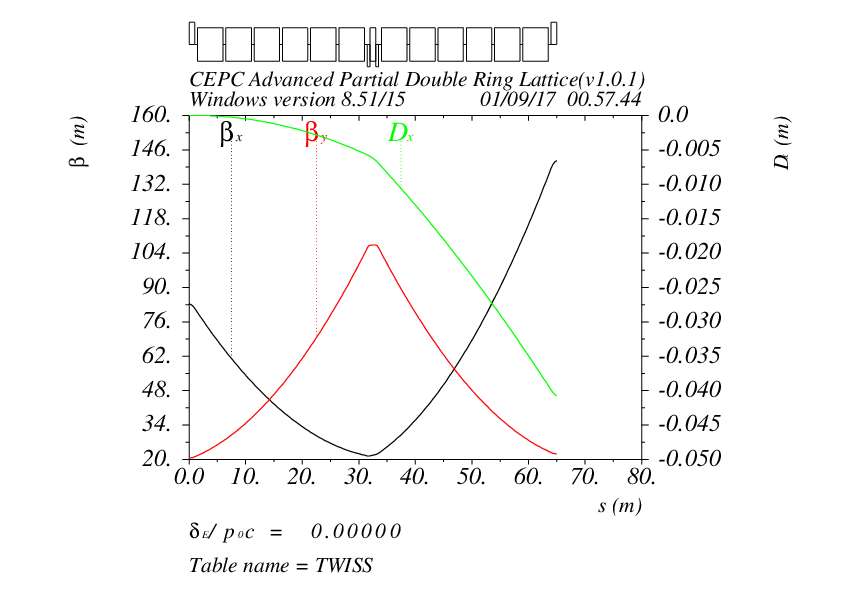 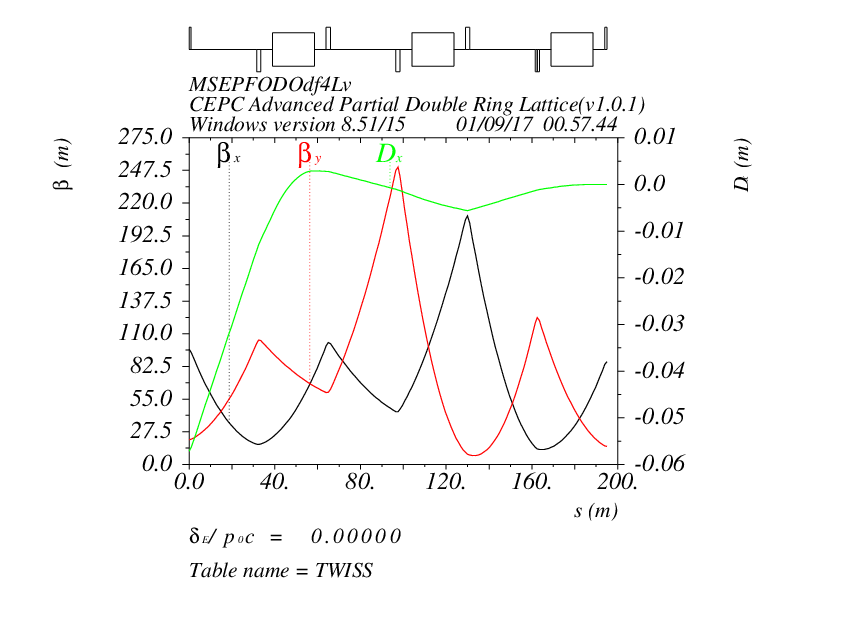 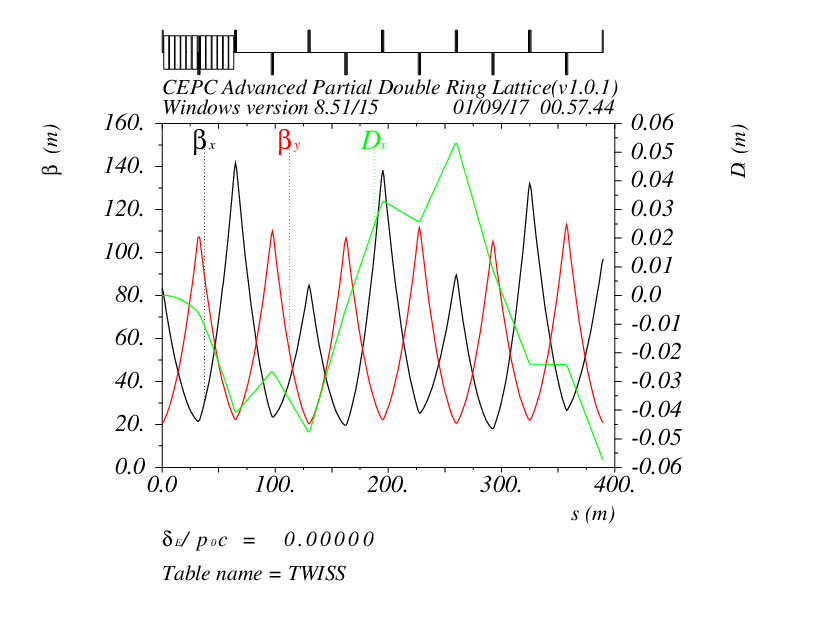 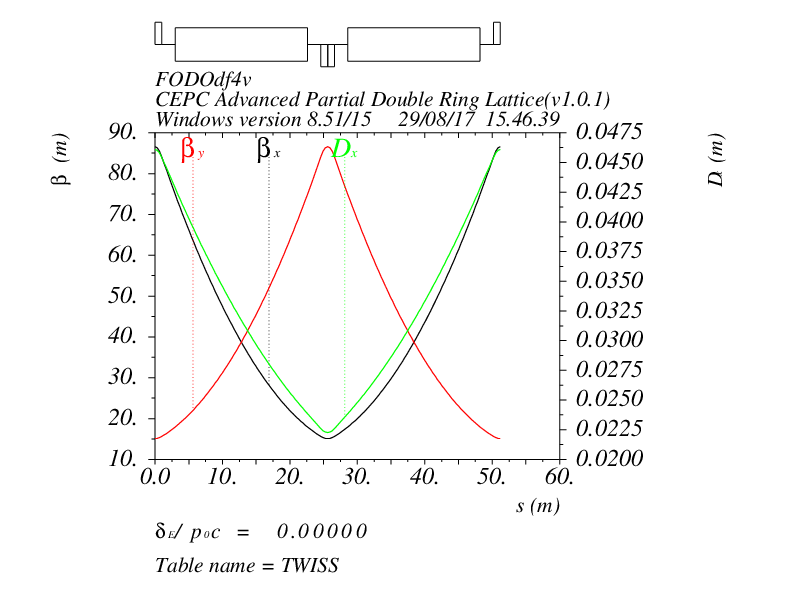 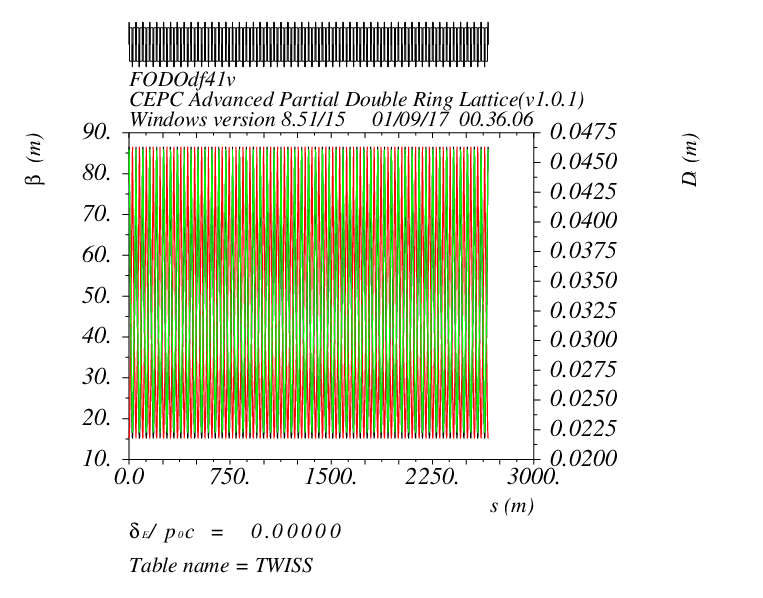 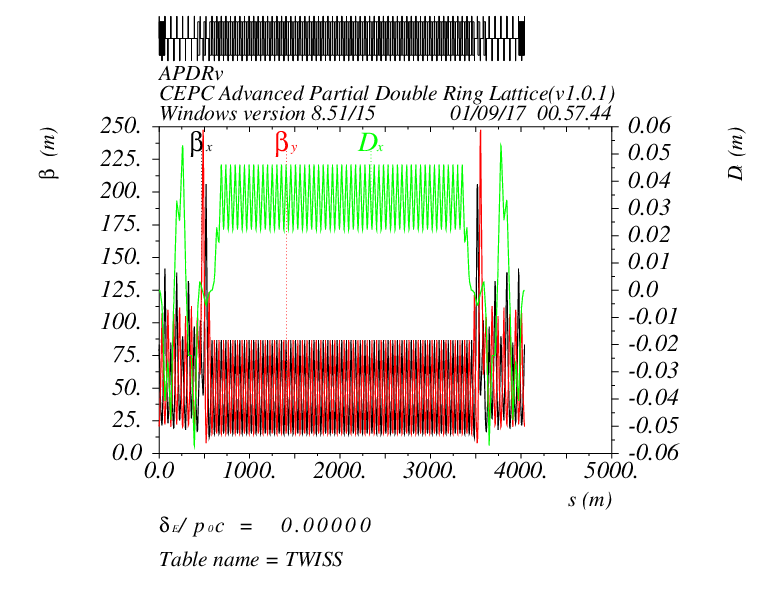 Thank you !